Педагогический отряд «Ювентис»
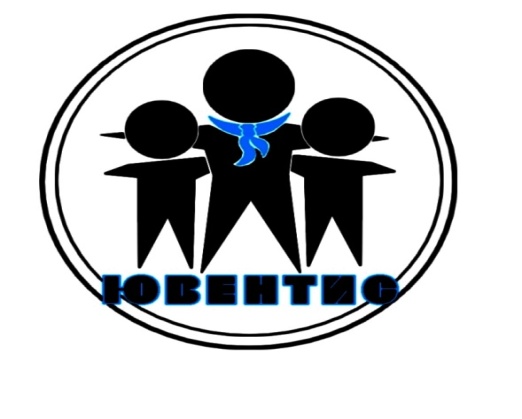 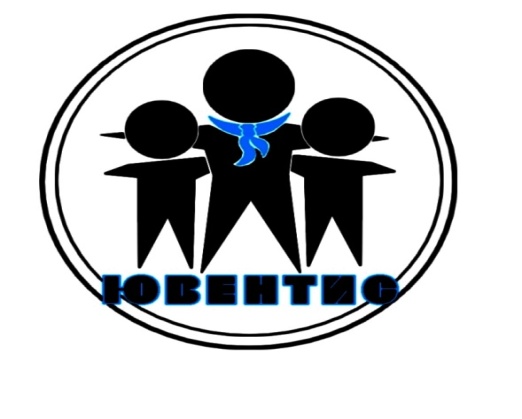 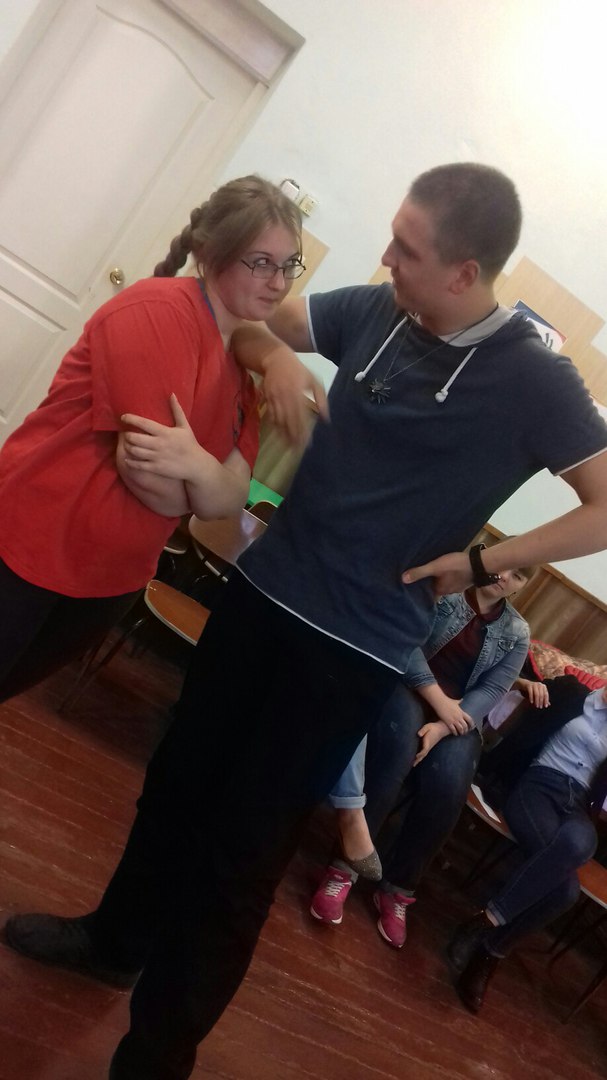 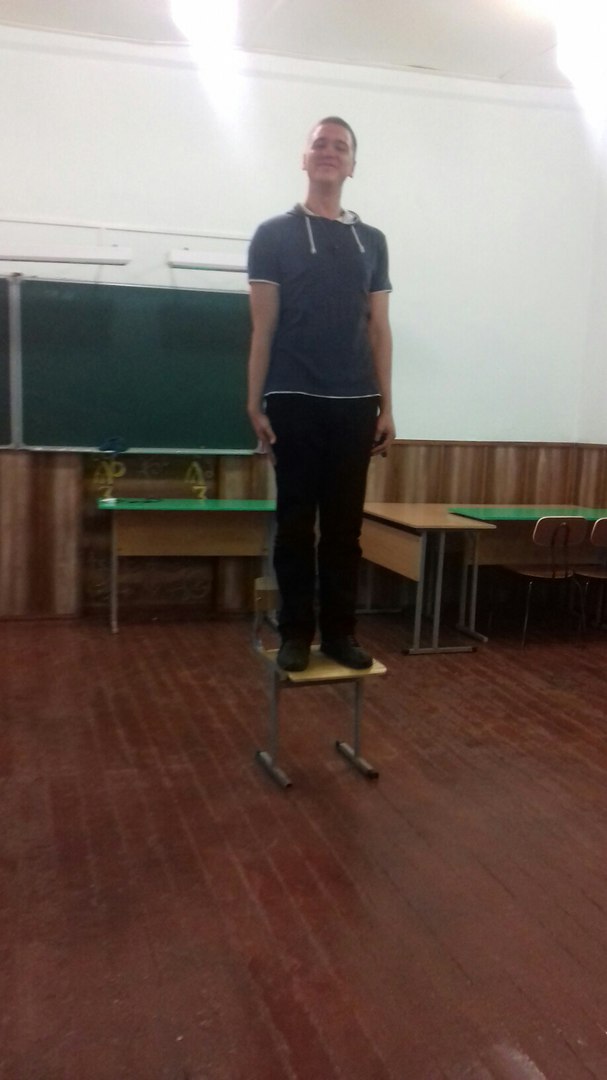 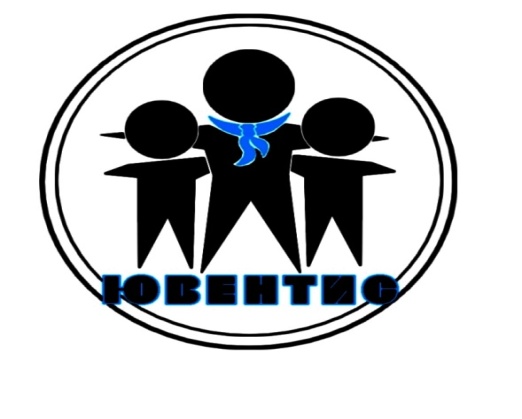 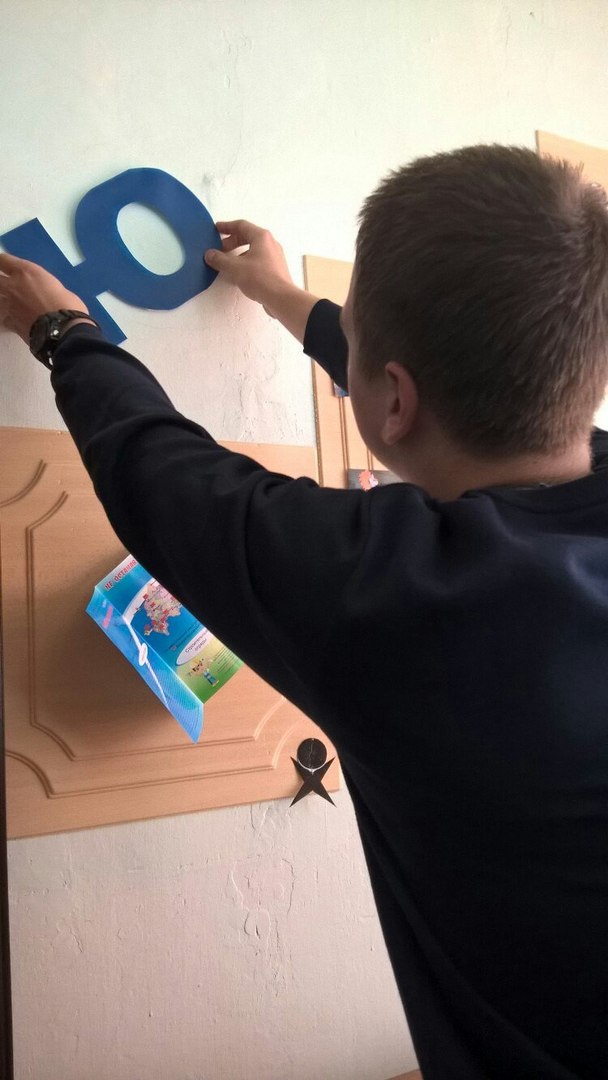 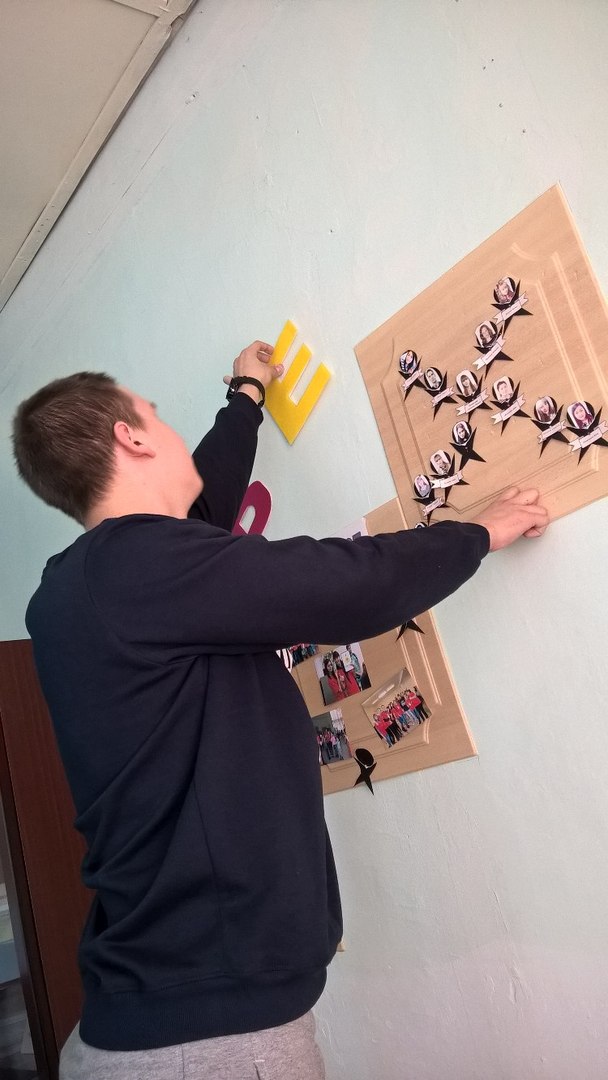 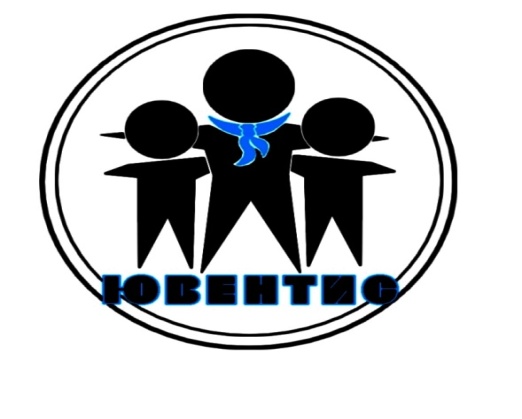 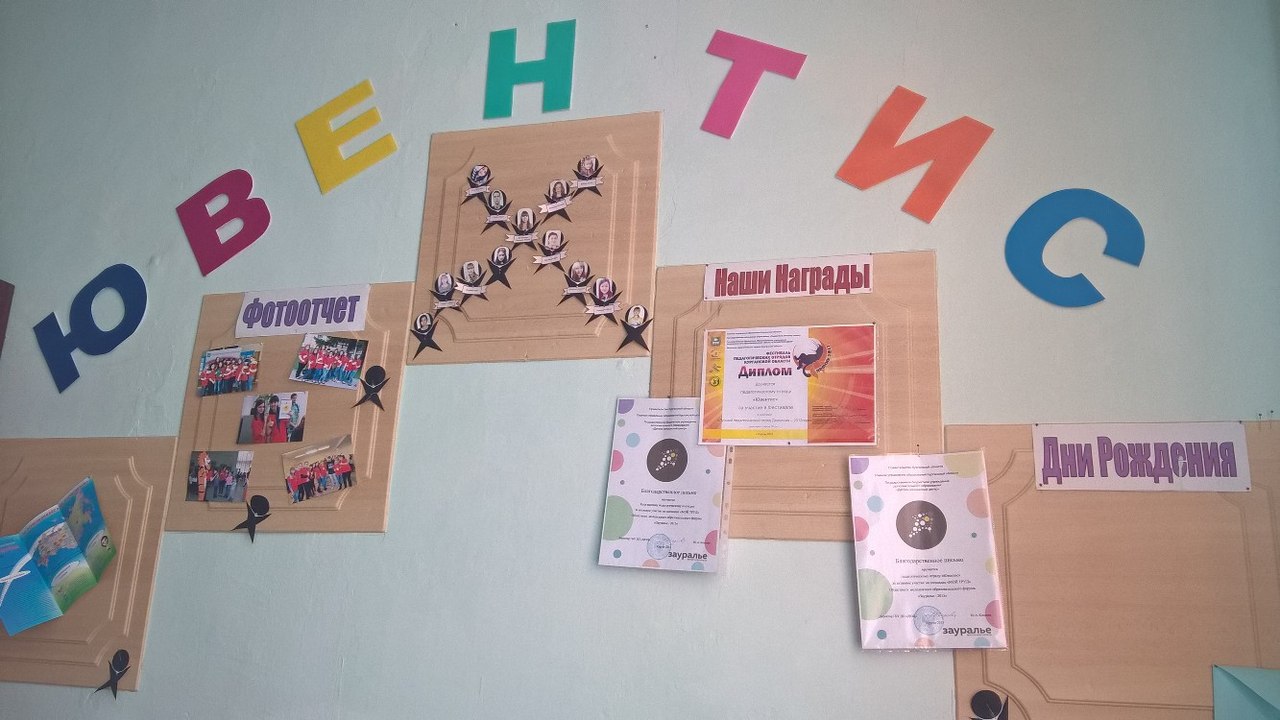 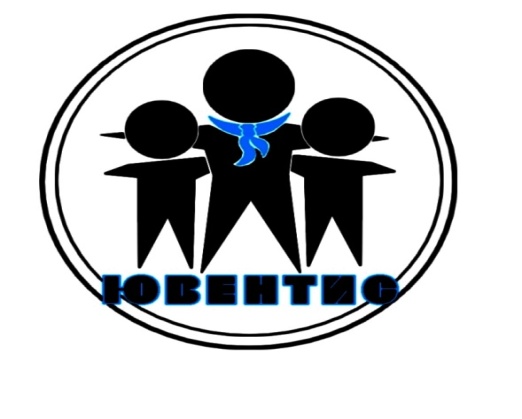 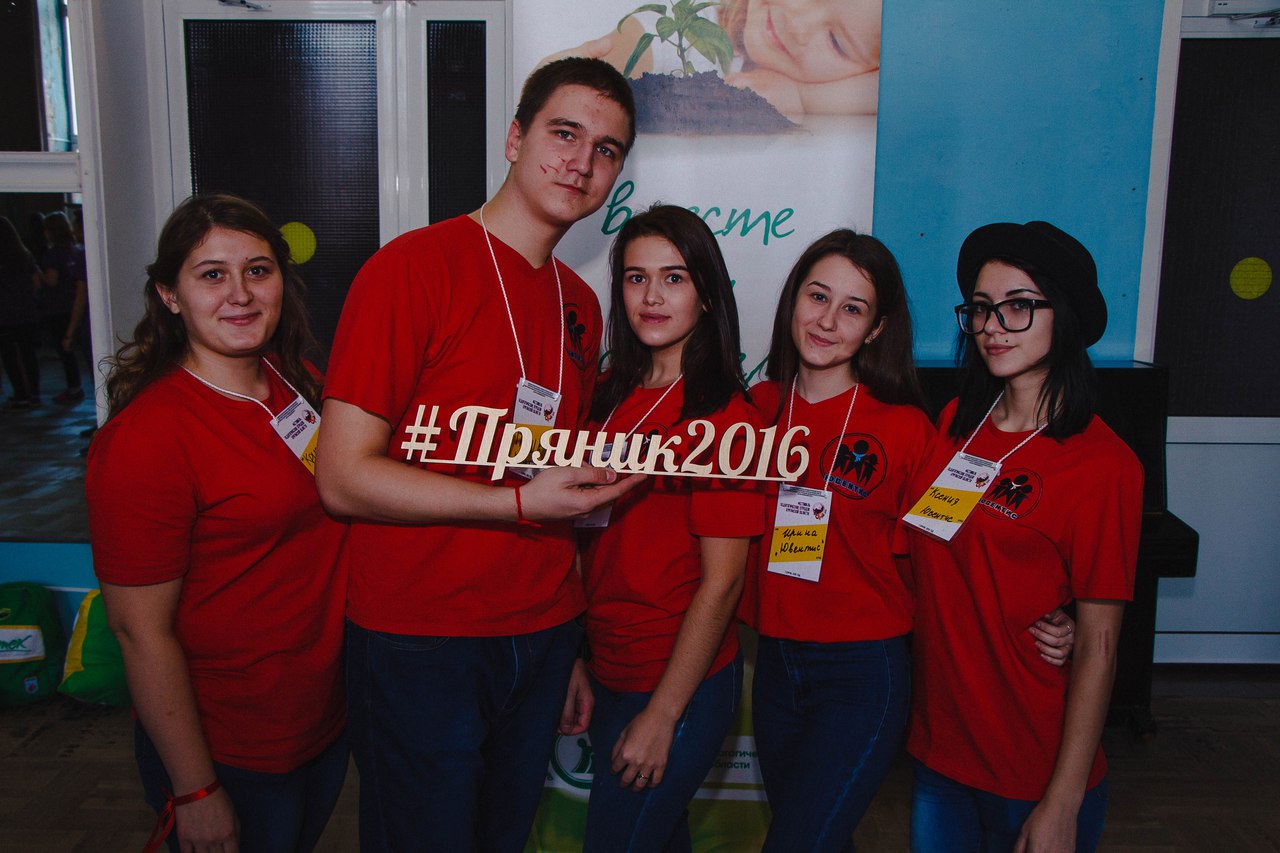 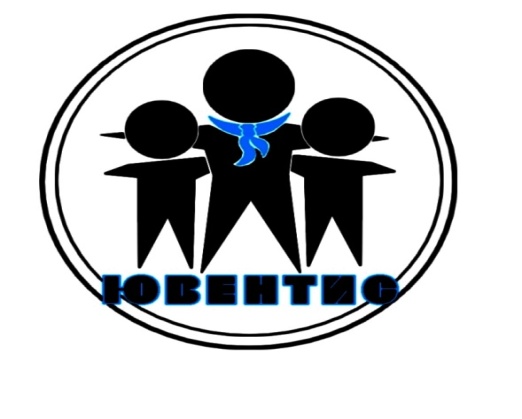 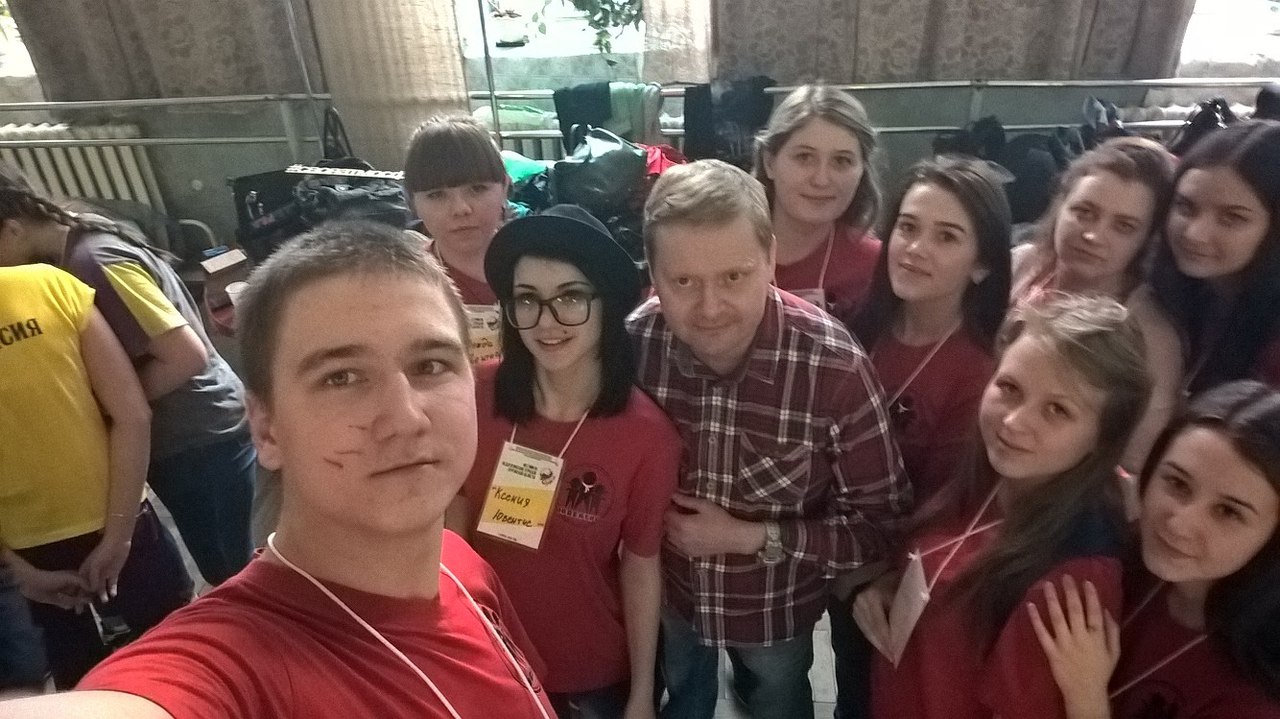 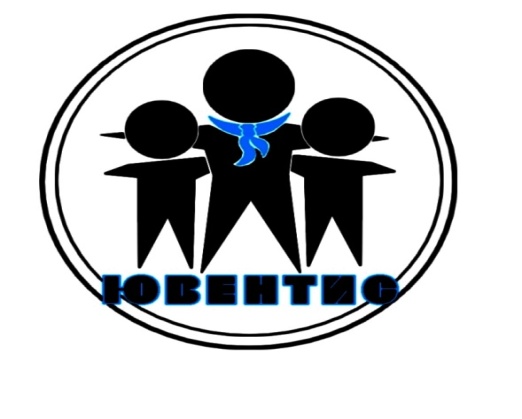 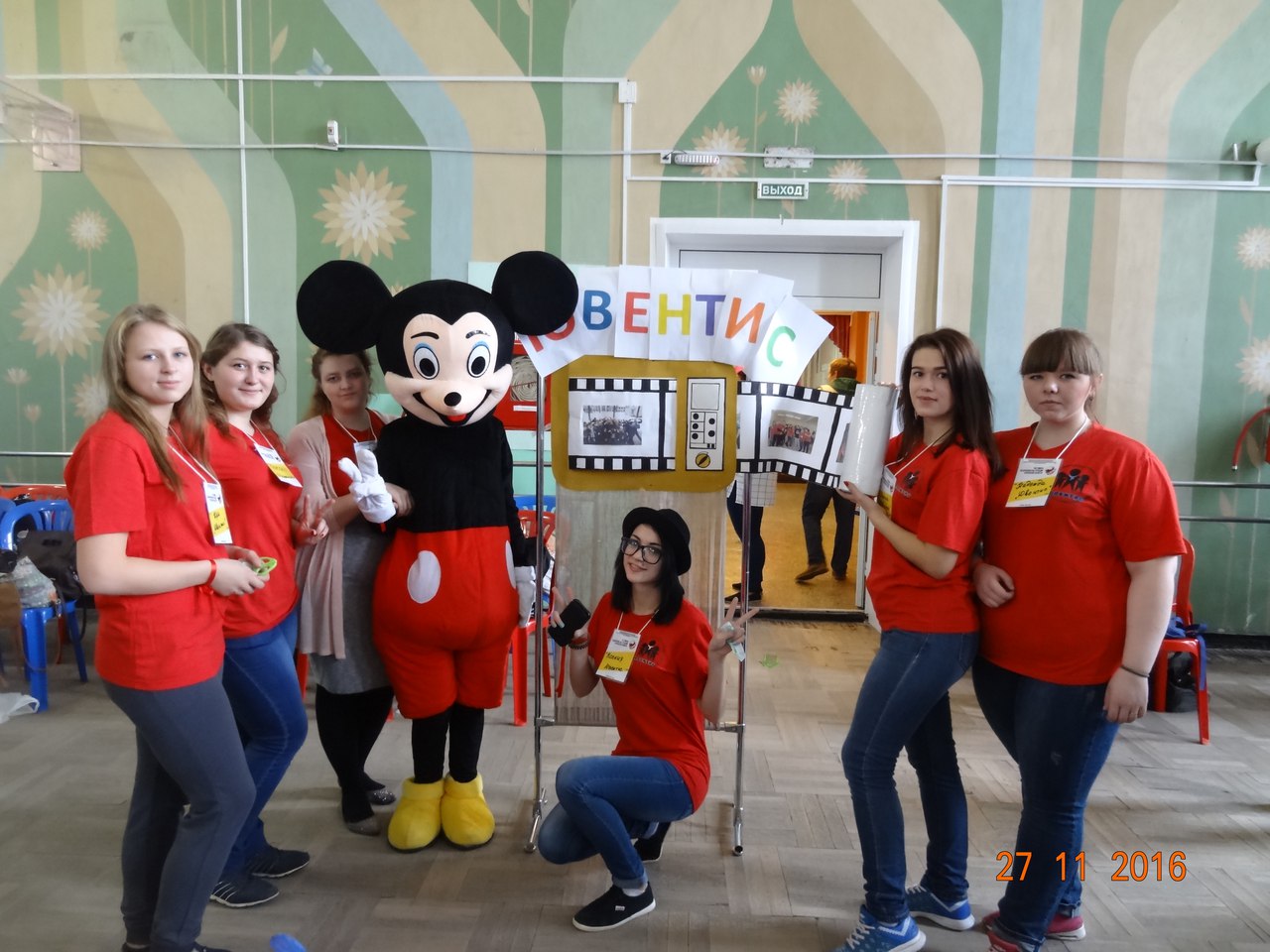 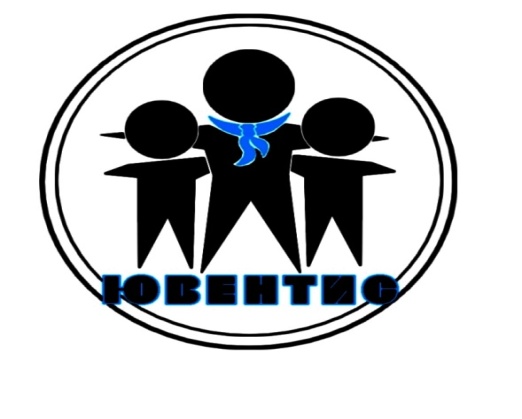 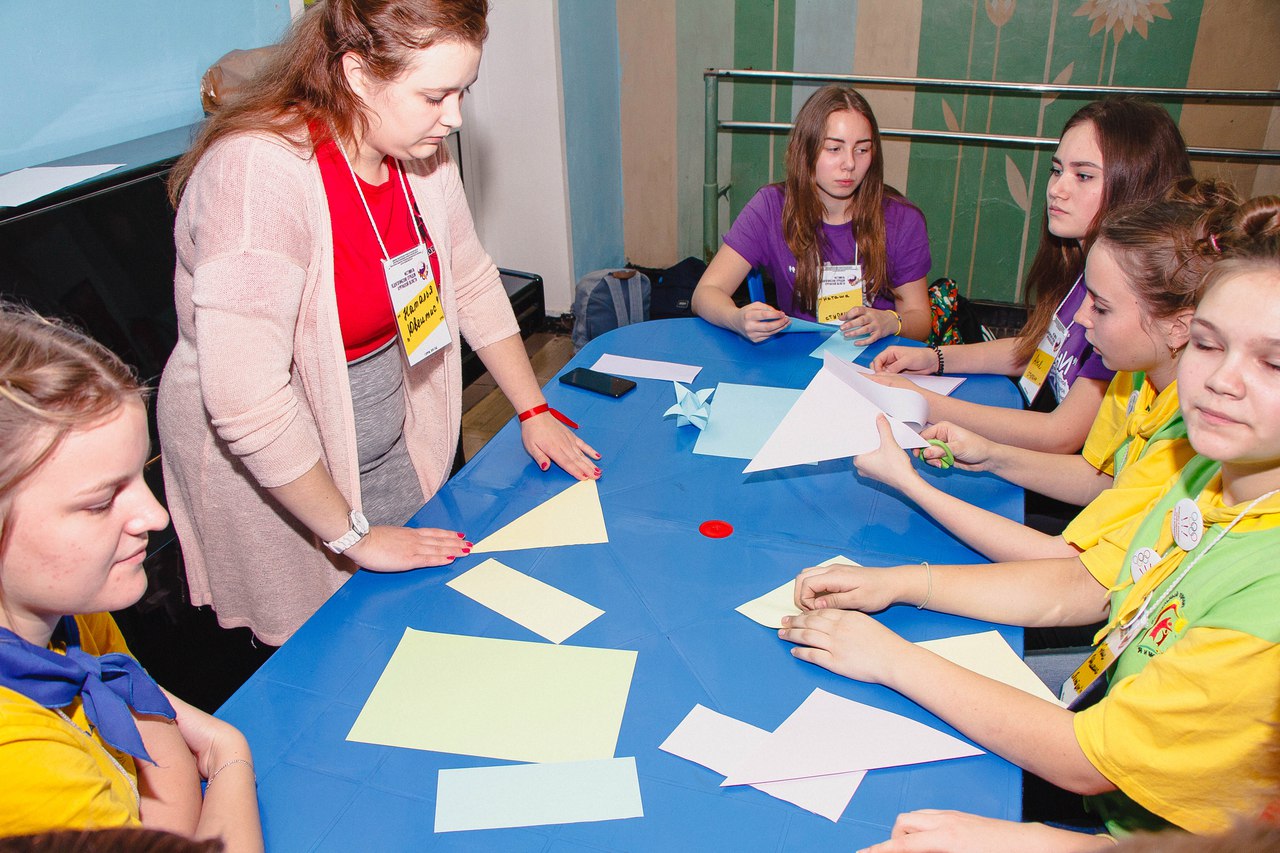 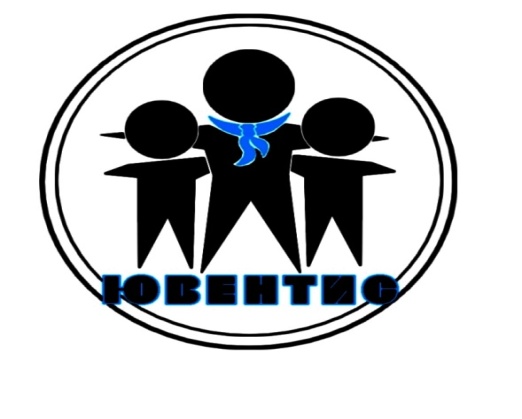 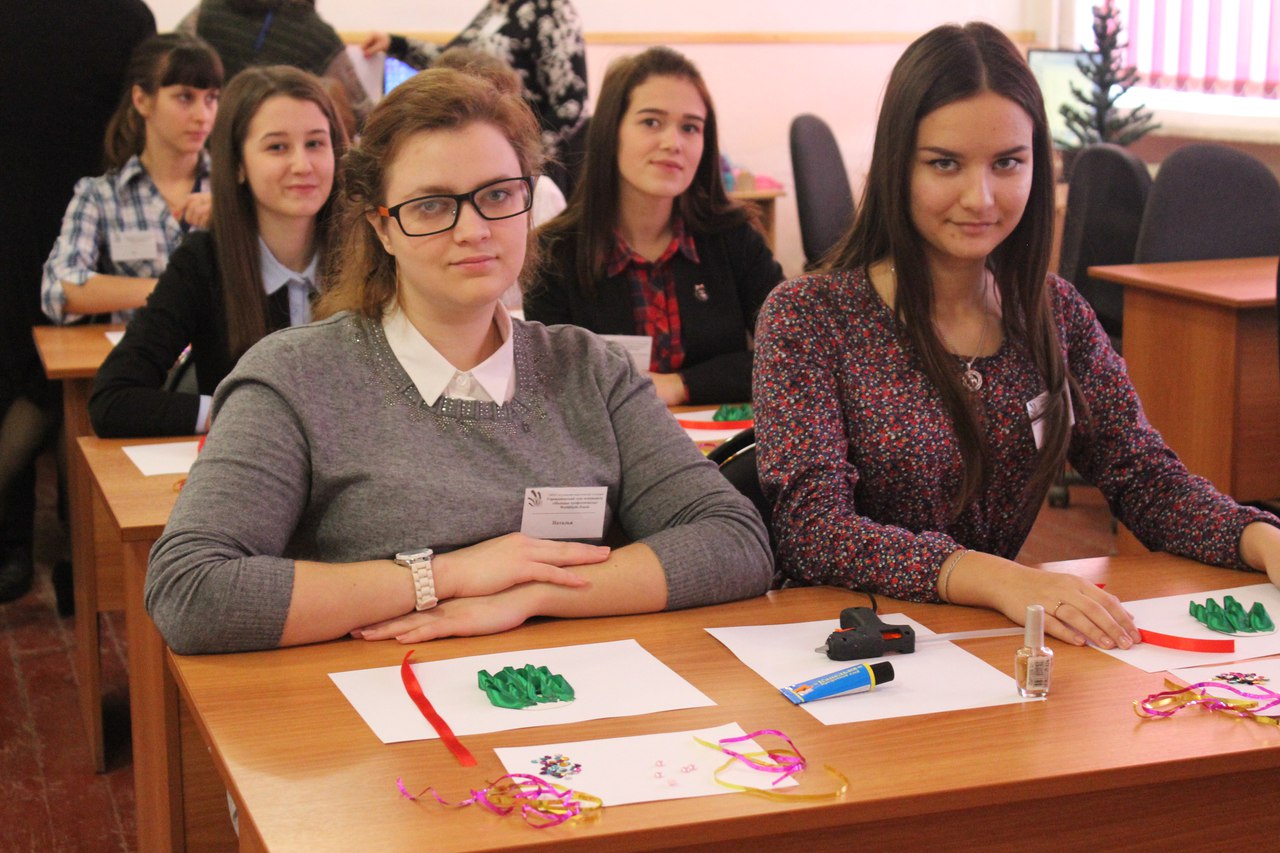 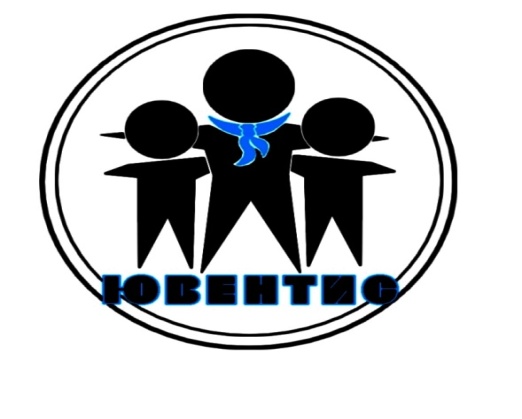 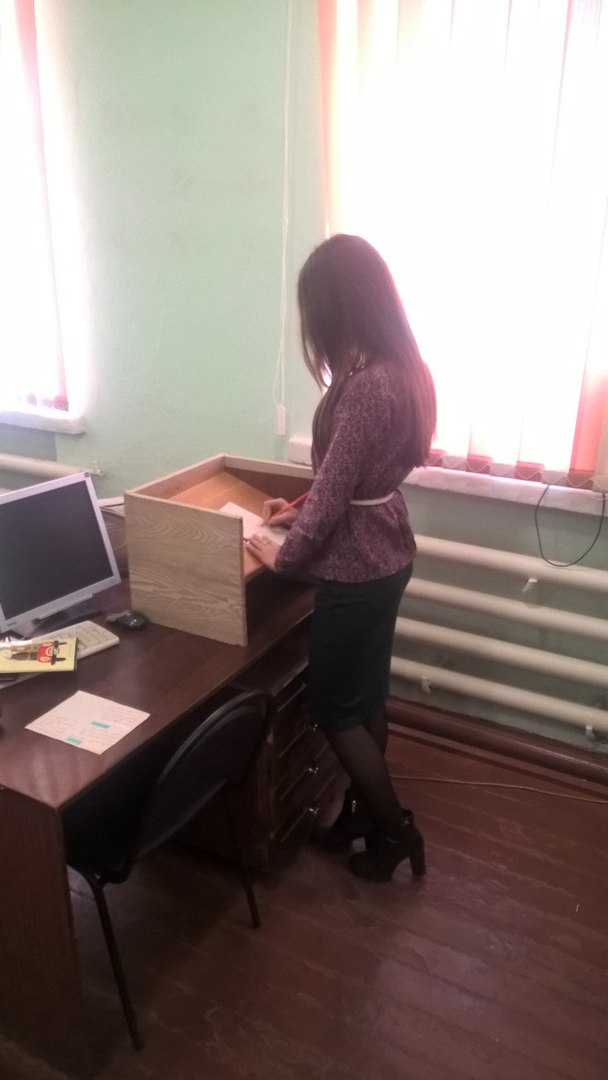 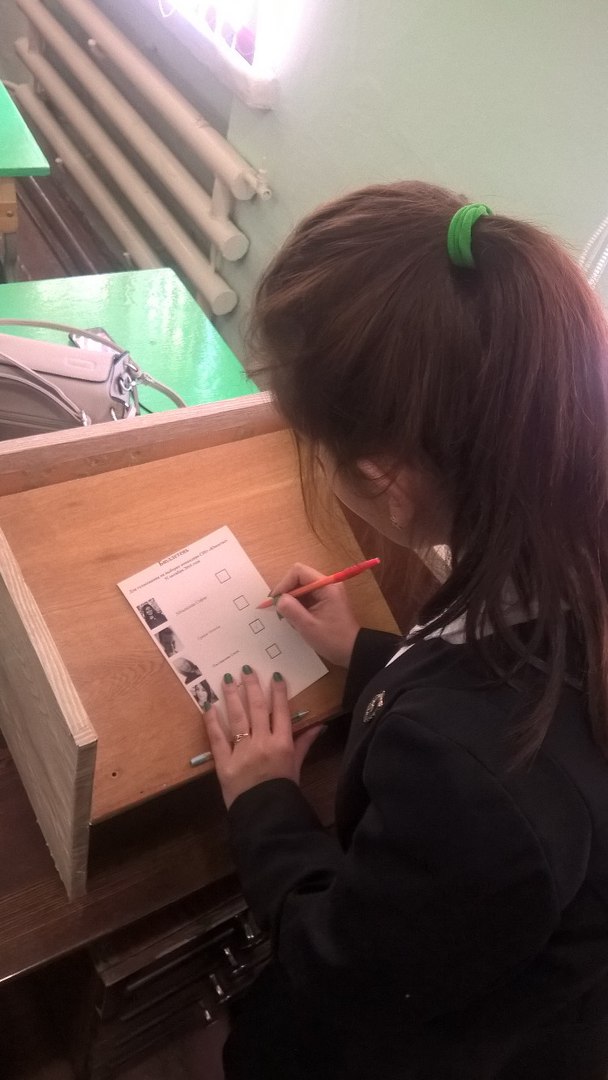 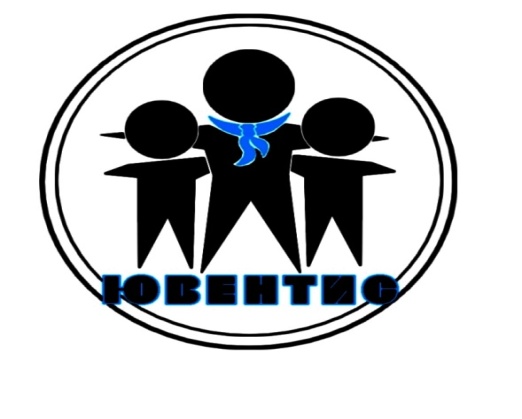 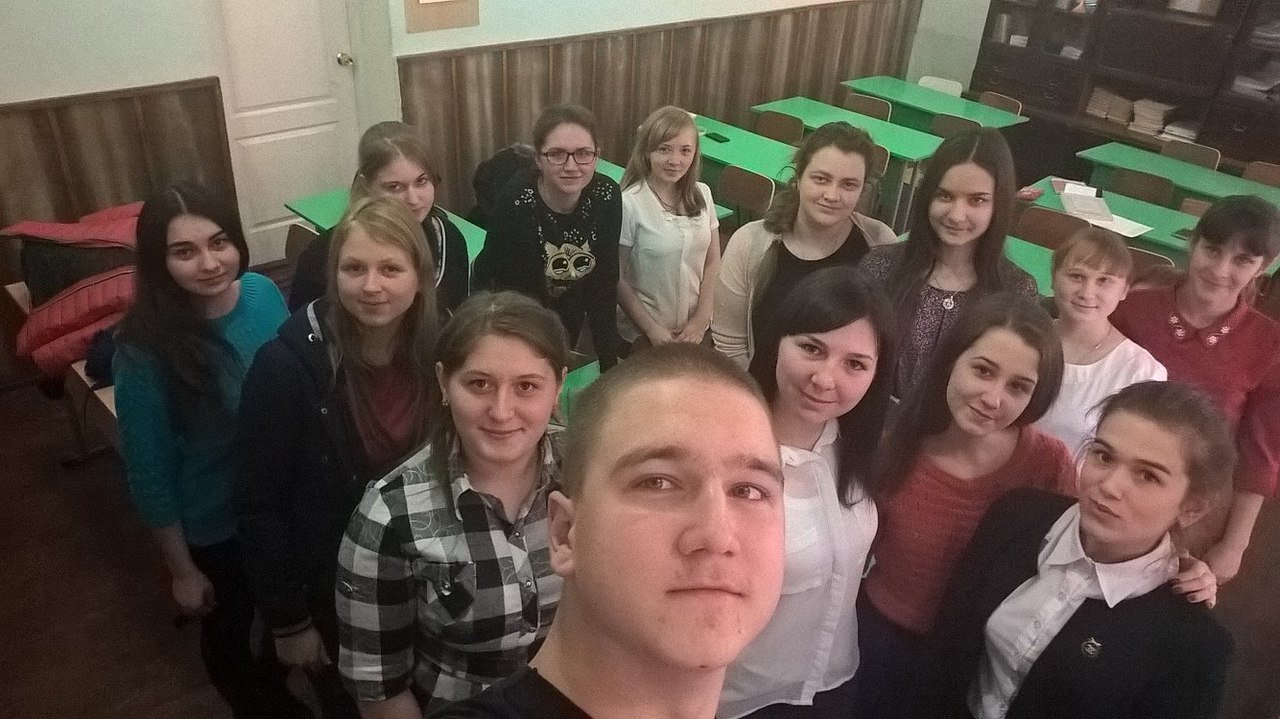 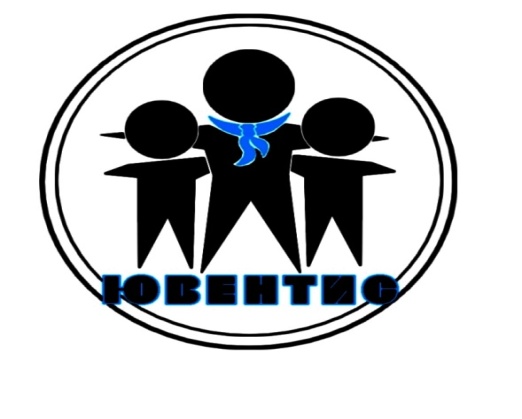 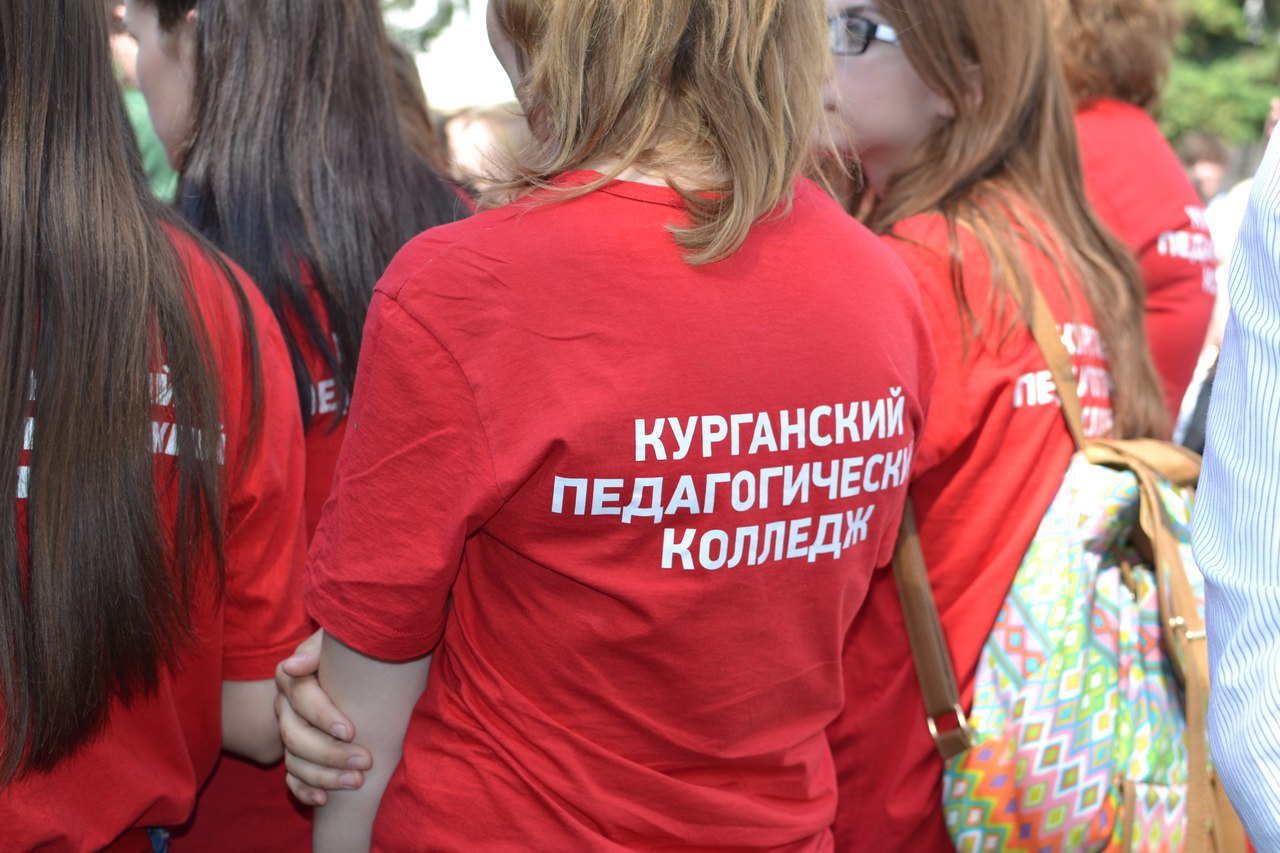 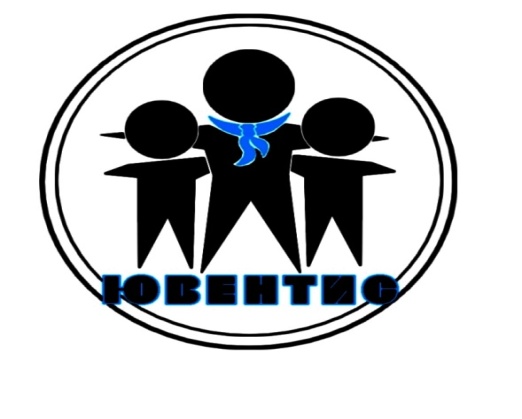 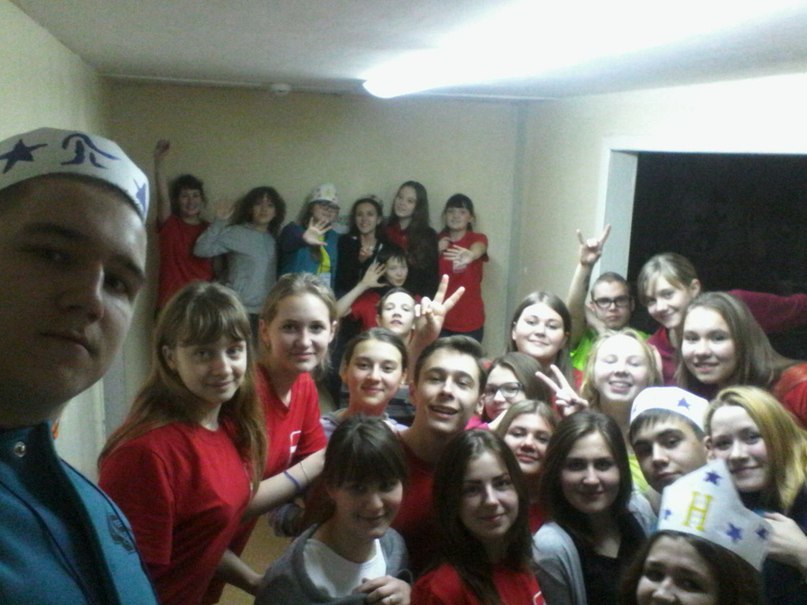 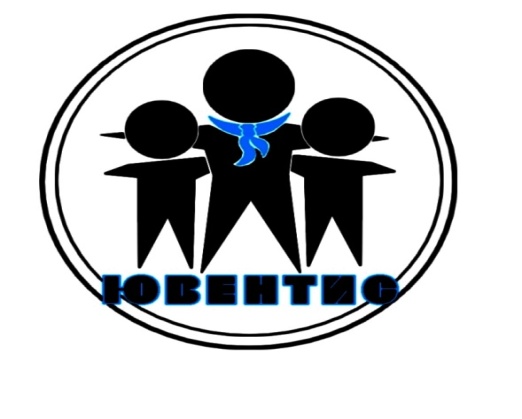